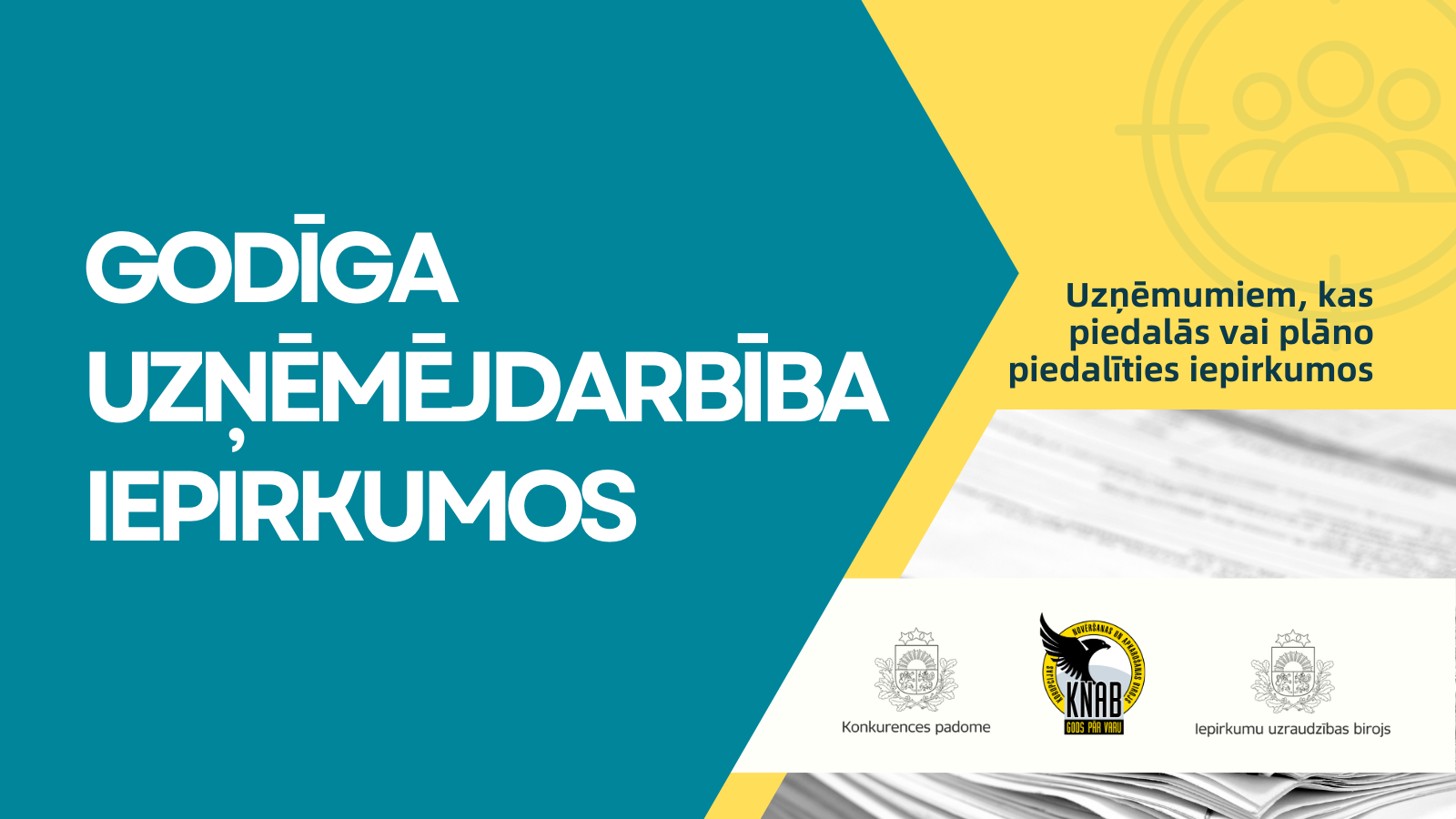 16.05.2024
1
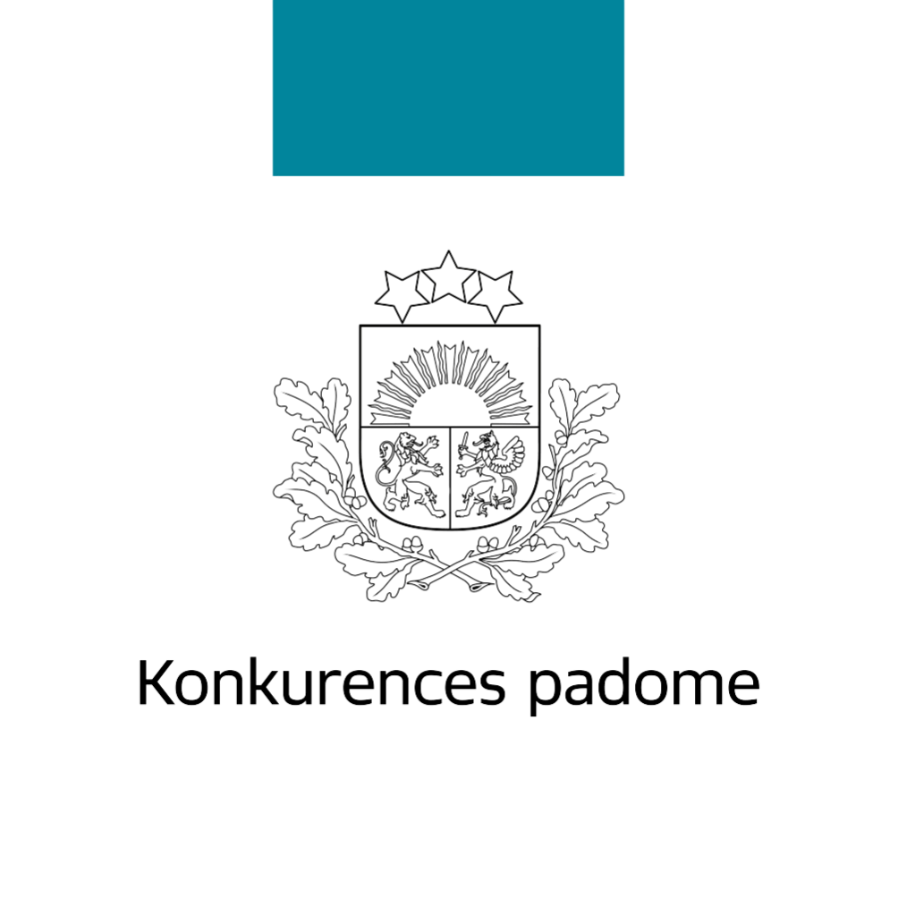 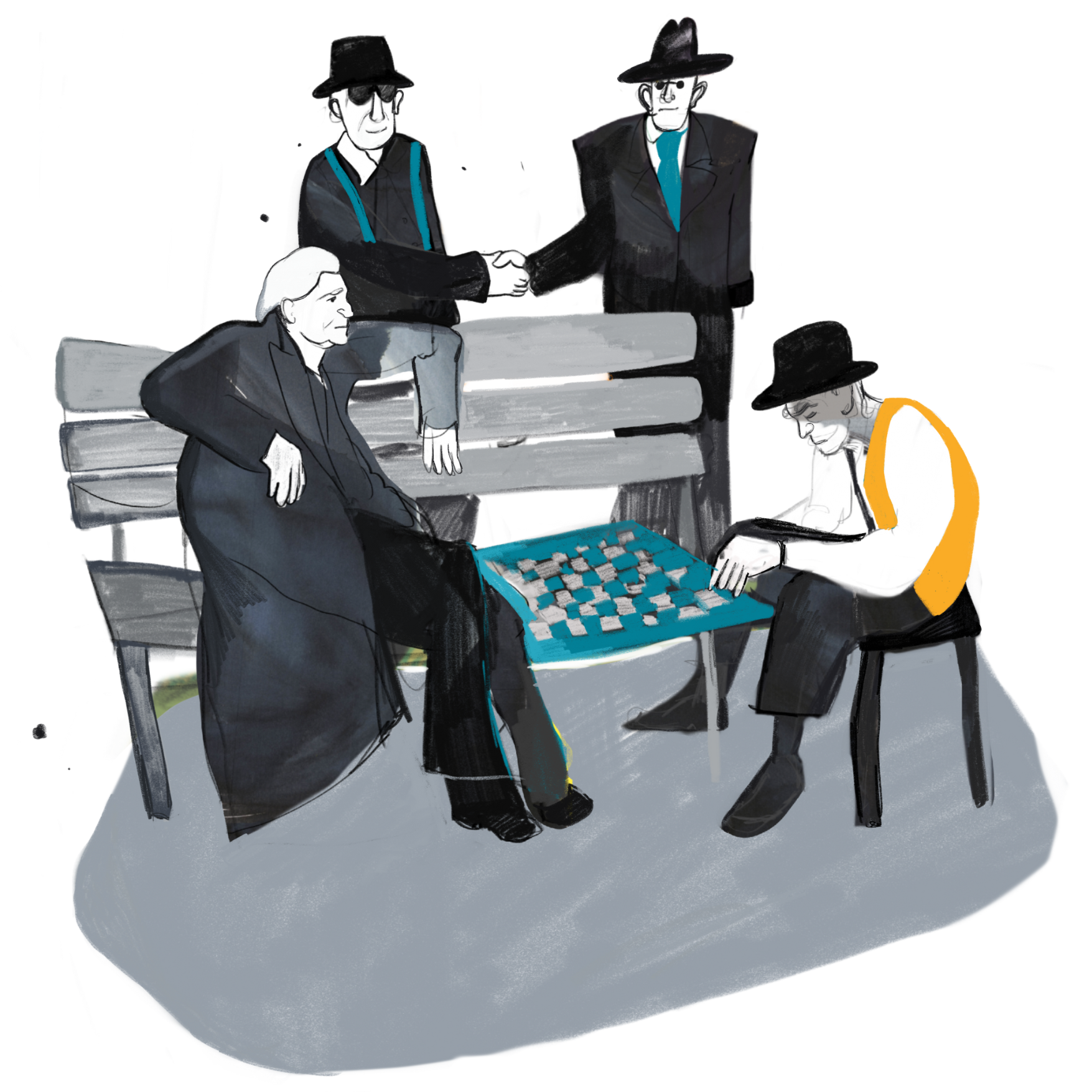 AIZLIEGTAS VIENOŠANĀS IEPIRKUMOS
2024. gada 29. februāris
[Speaker Notes: NORA]
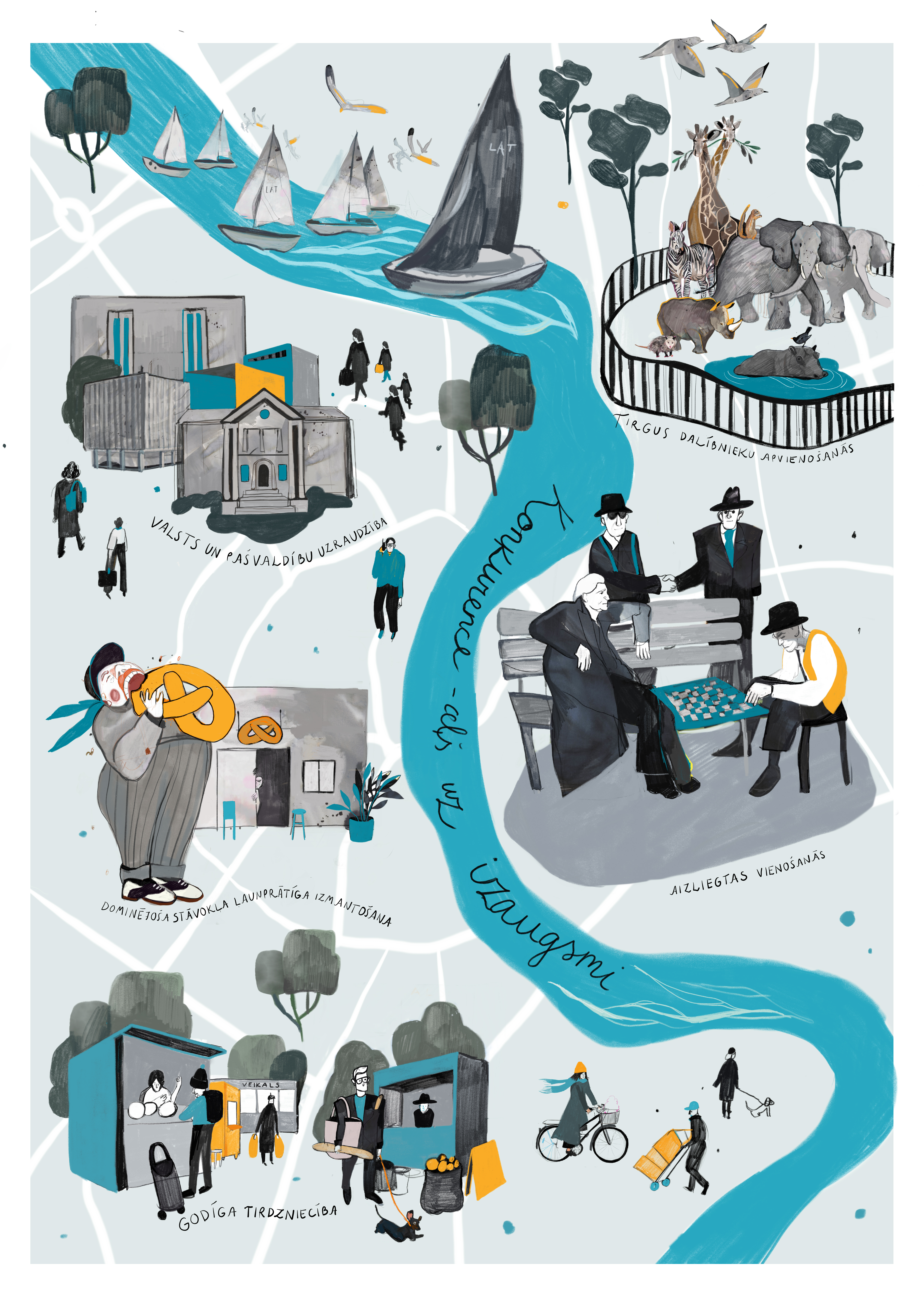 VAI TAS MAN IR AKTUĀLI?
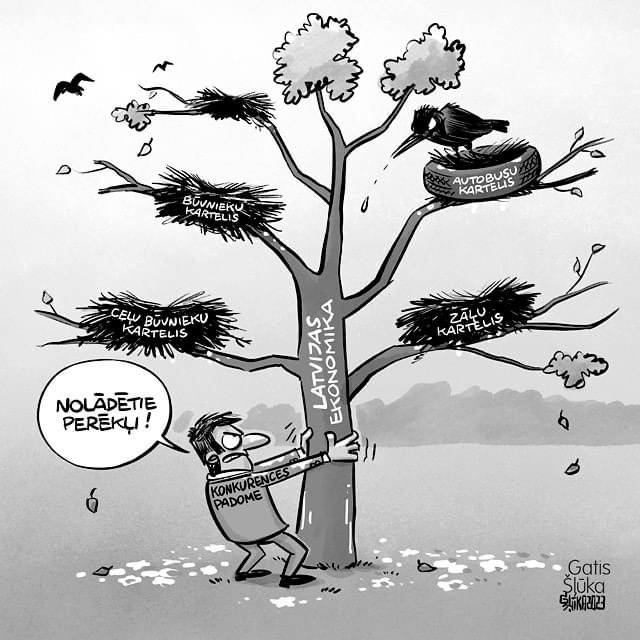 STATISTIKA
2023. gadā: 
3 karteļi
6 590 2023,78 EUR naudas sodos
Visi karteļi konstatēti iepirkumu ietvaros 
Ietekmētās nozares:
Autobusu pārvadājumi
Ceļu būve
Koksnes pārvadājumi
4
STATISTIKA
24 lūgumi pēc atzinuma PIL grozījumu kontekstā*
15 prevencijas procedūras  
40 brīdinātas juridiskas personas*
*2023. gada apkopojums
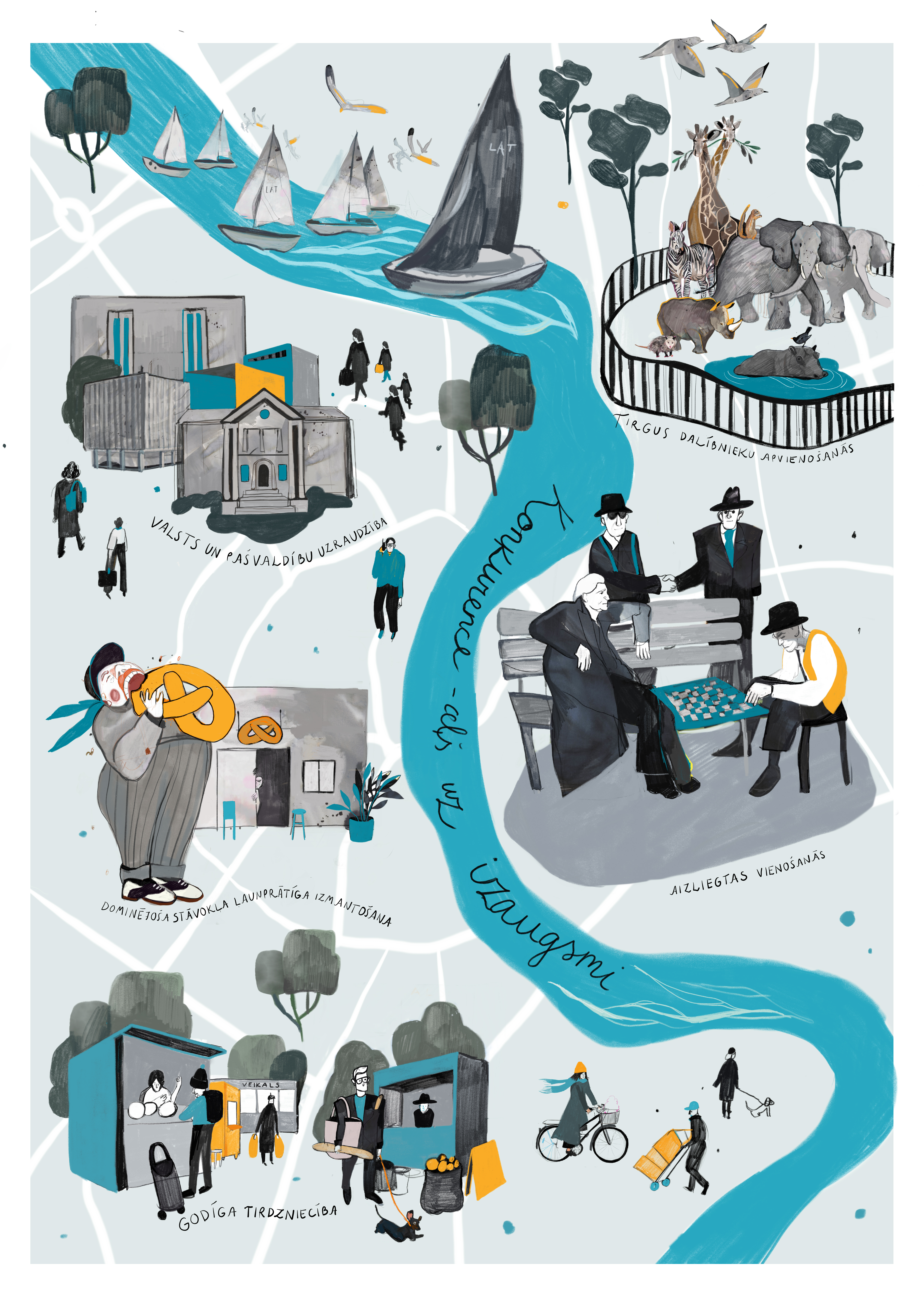 KAS IR AIZLIEGTA VIENOŠANĀS JEB KARTELIS?
KAS IR AIZLIEGTS?
Normatīvais regulējums – KL 11.pants / LESD 101.pants

	Ir aizliegtas un kopš noslēgšanas brīža spēkā neesošas tirgus 	dalībnieku vienošanās, kuru mērķis vai sekas ir konkurences 	kavēšana, ierobežošana vai deformēšana Latvijas teritorijā, to skaitā 	vienošanās par…
Konkurences likuma 11.panta pirmajā daļā ir uzskaitīti aizliegtu vienošanos veidi. Taču ir būtiski atcerēties, ka minētie veidi ir tikai piemēri
LR Augstākās tiesas Senāta 20.06.2014. Spriedums lietā Nr.SKA-333/2014.
“
!
Galvenais princips: 
jebkuram tirgus dalībniekam sava komercdarbība, plāni un rīcība tirgū ir jāveido patstāvīgi un neatkarīgi
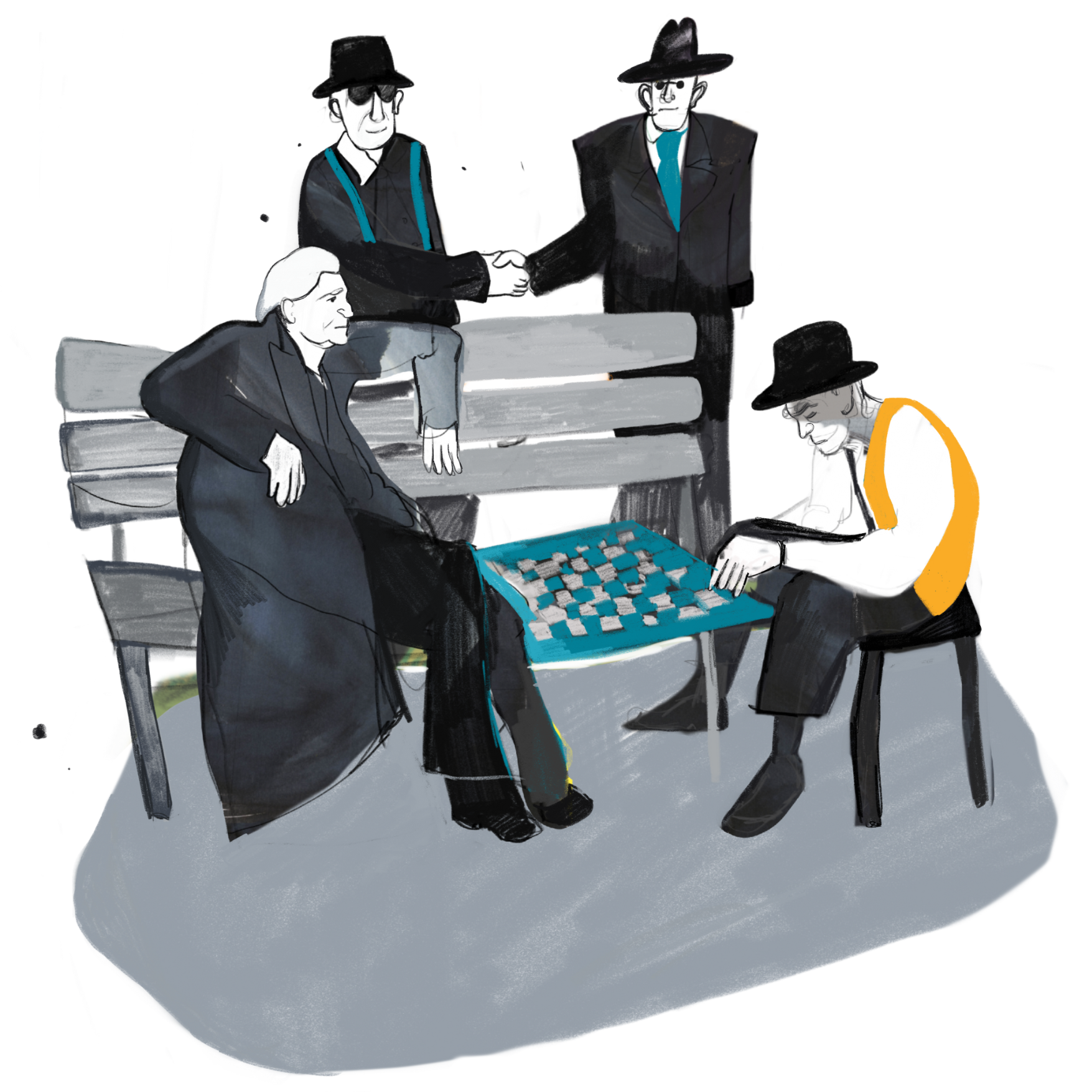 AIZLIEGTAS VIENOŠANĀS
Aizliegtas vienošanās iedala 2 veidos:
Horizontālas aizliegtās vienošanās 
noslēgtas starp konkurentiem
Vertikālas aizliegtās vienošanās 
noslēgtas starp tirgus dalībniekiem, kas darbojas dažādos tirgus līmeņos
PAR KO NEDRĪKST VIENOTIES?
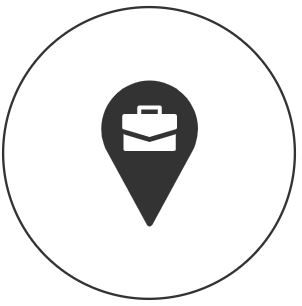 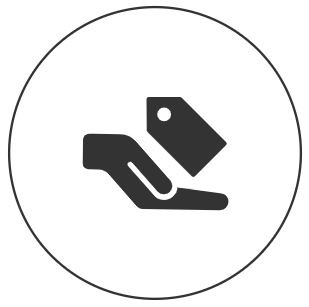 Cenas 
cenas veidošanas noteikumi
Tirgus sadale 
teritorija, klienti
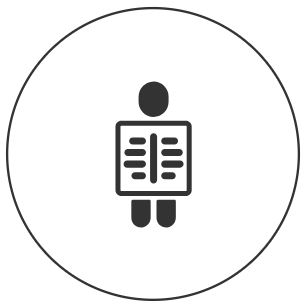 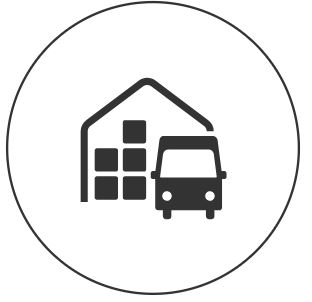 Iepirkumi 
piedalīšanās, nepiedalīšanās, iepirkuma noteikumi
Ražošana 
apjomi, realizācija
Liegums piedalīties iepirkumos
3 gadi
Naudas sods
≤10% no apgrozījuma
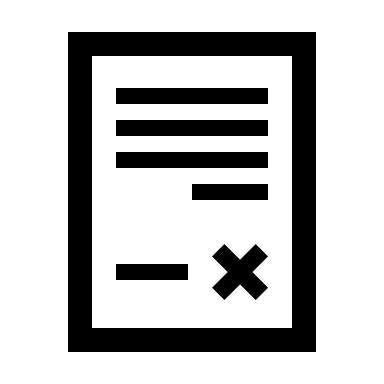 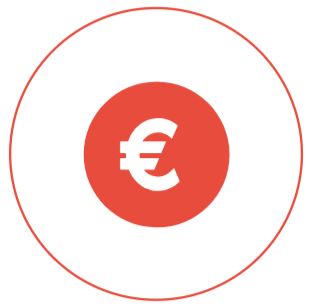 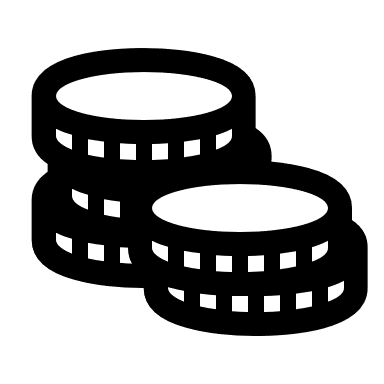 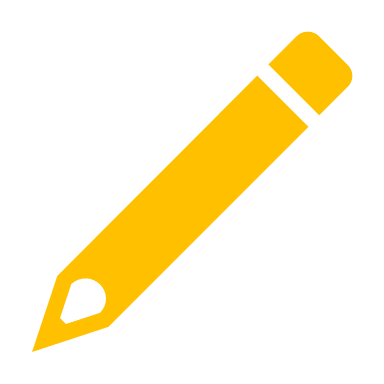 Iecietības programma
IEPIRKUMOS VISBIEŽĀK NOVĒROTIE KARTEĻU IZPAUSMES VEIDI
PRAKSĒ
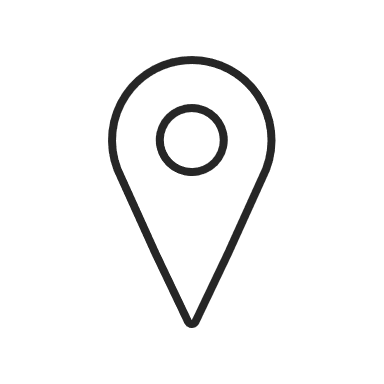 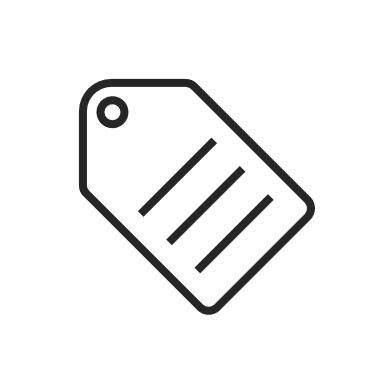 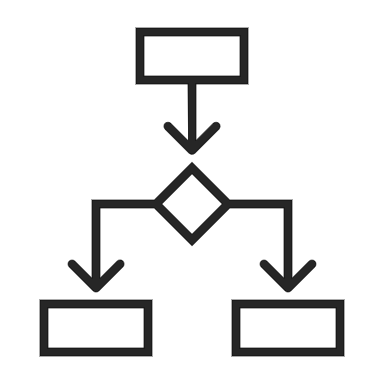 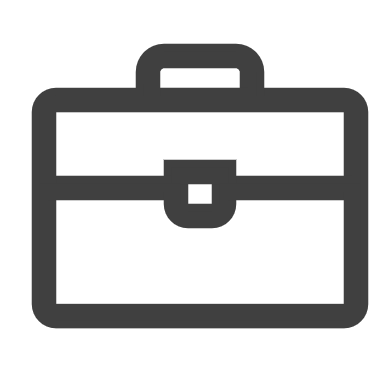 Vienošanās par cenu
Vienošanās par dalības nosacījumiem iepirkumos – iepriekš sarunāts uzvarētājs, fiktīvi «čaulas piedāvājumi»
Tirgus sadale
ATĻAUTAS VIENOŠANĀS – 
KOPĪGA DALĪBA IEPIRKUMĀ
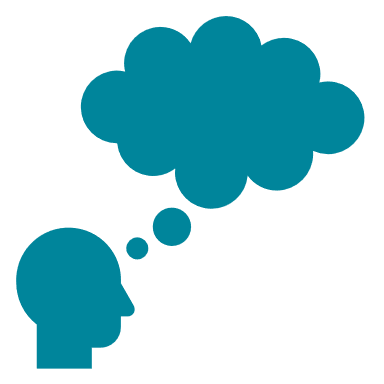 Vienošanā iesaistītie tirgus dalībnieki nebūtu spējīgi izpildīt iepirkuma prasības individuāli, tai skaitā paplašināt savu kapacitāti līdz nepieciešamajam līmenim; vai
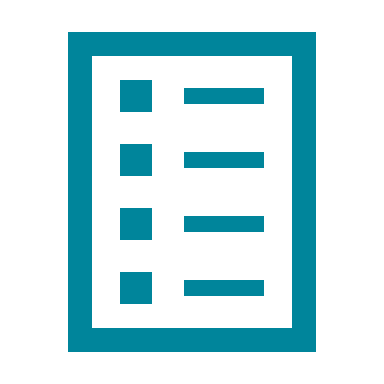 Vienošanās izpilda Konkurences likuma 11. panta otrās daļas kritērijus; un
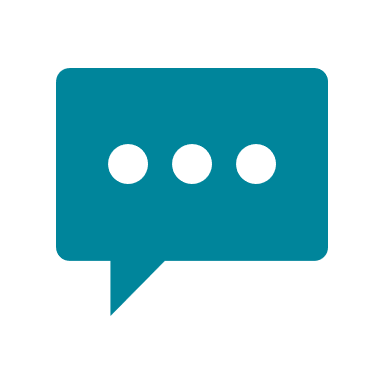 Ir ierobežota apmaiņa ar komerciāli jūtīgu informāciju.
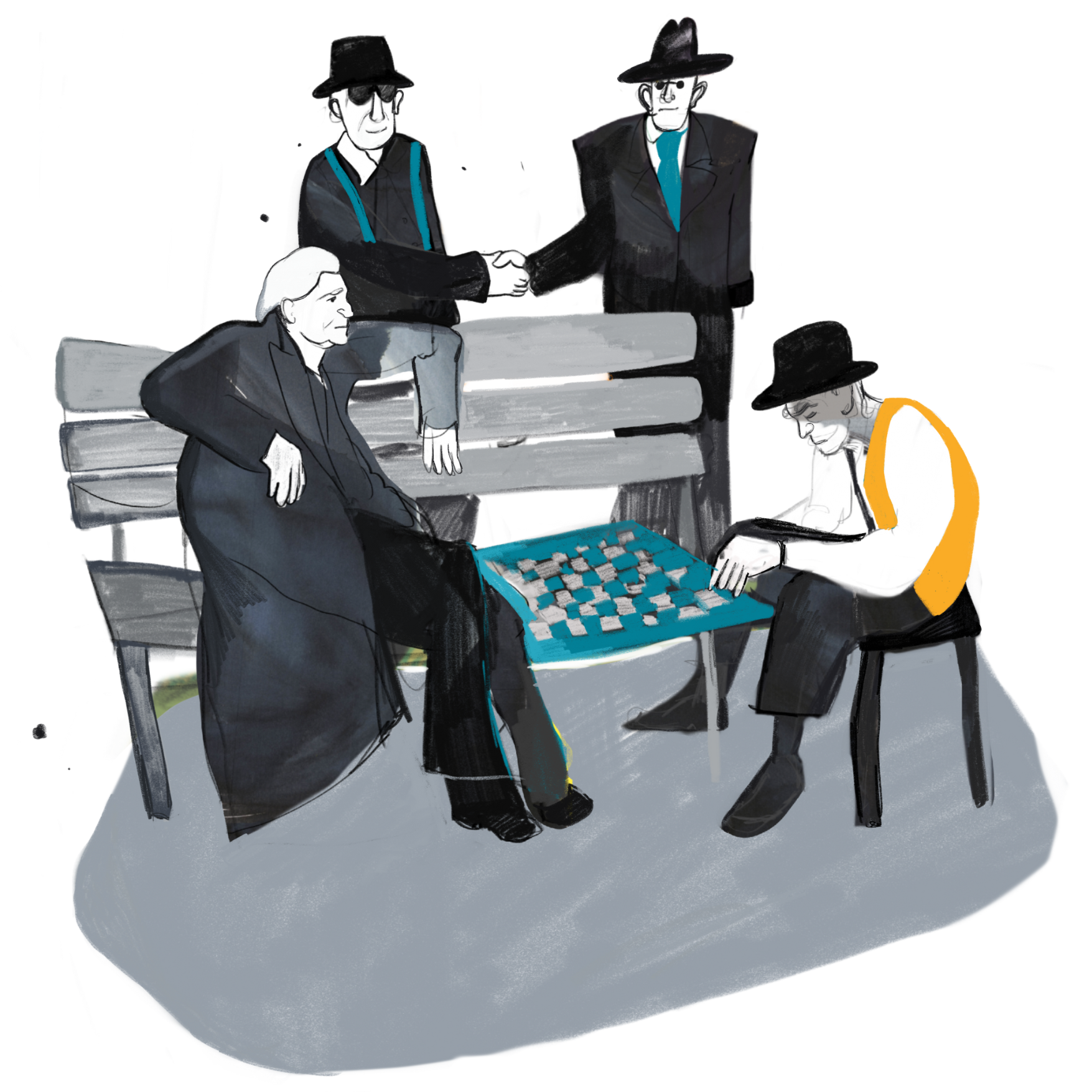 IESTĀDES PIEŅEMTIE LĒMUMI
PIEMĒRI
1
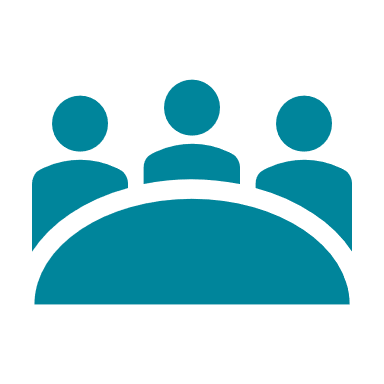 BŪVNIEKU LIETA
SIA «VELVE»
SIA «SKONTO BŪVE»
SIA «RE & RE»
SIA «MERKS»
SIA «RERE BŪVE»
SIA «LATVIJAS ENERGOCELTNIEKS»

SIA «ARČERS»
AS «LNK Industries»
SIA «ABORA»
SIA «RBSSKALS Būvvadība»
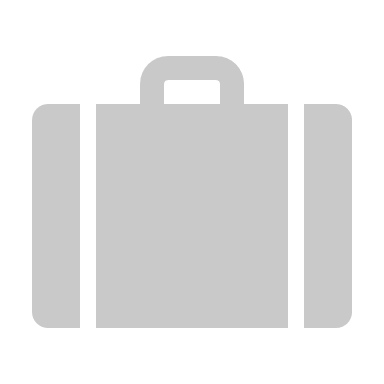 10
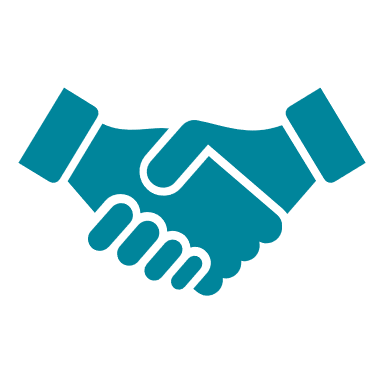 2015. - 2018.
12 tikšanās
2
vismaz 3x gadā
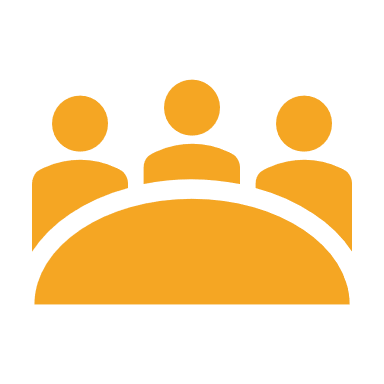 PIEMĒROTAIS SODS:
16 652 027,35 EUR
AUTOBUSU KARTELIS
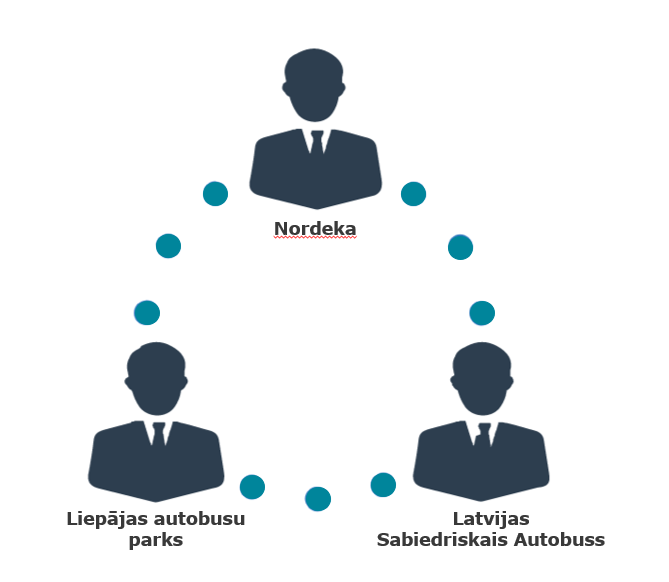 Konkurences likuma 11. panta pirmās daļas un 
Līguma par Eiropas Savienības darbību 101. panta 1. punktā noteiktais vienošanās aizliegums
Lotu (to daļu) sadale 
katram pietuvināti 15 milj. km gadā
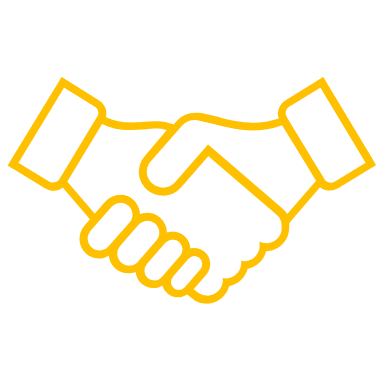 Vienojas par piedalīšanos vai nepiedalīšanos konkrētā lotē
Vienojas par piedalīšanās formu – individuāli vai veidojot apvienības
RISKI, KAS NORĀDA UZ PAAUGSTINĀTU PĀRKĀPUMU IESPĒJAMĪBU
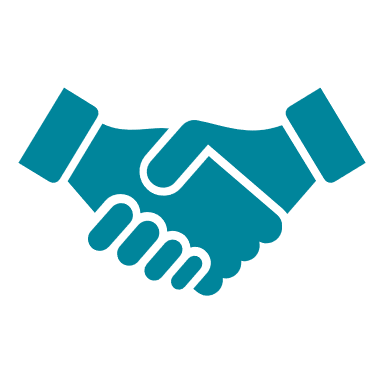 Trešās personas, piemēram, apakšuzņēmējs, ārpakalpojumu sniedzēji gatavo dokumentus publiskajam iepirkumam, piesaista vienu un to pašu speciālistu, cieša sadarbība, kad vairs nespēj nodalīt robežas – kad tā ir atļauta un kad vairs nē, utt.
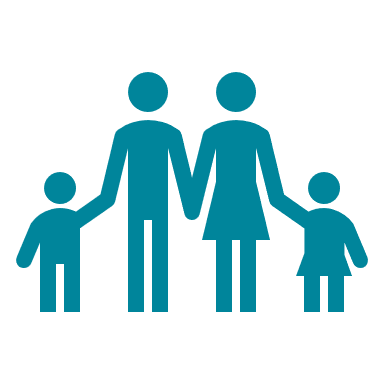 Cilvēciskais faktors – paziņas un draugi, ģimenes locekļi, kuri strādā konkurējošos uzņēmumos
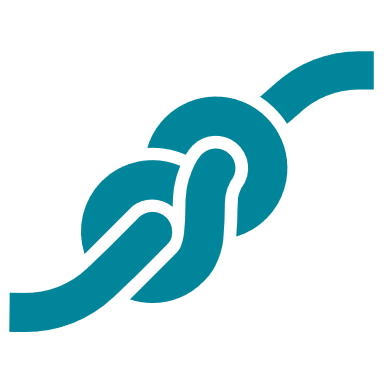 Tirgus dalībnieki (konkurenti) izmanto kopīgas telpas (atrodas vienā adresē), ir arī kopīgi darbinieki
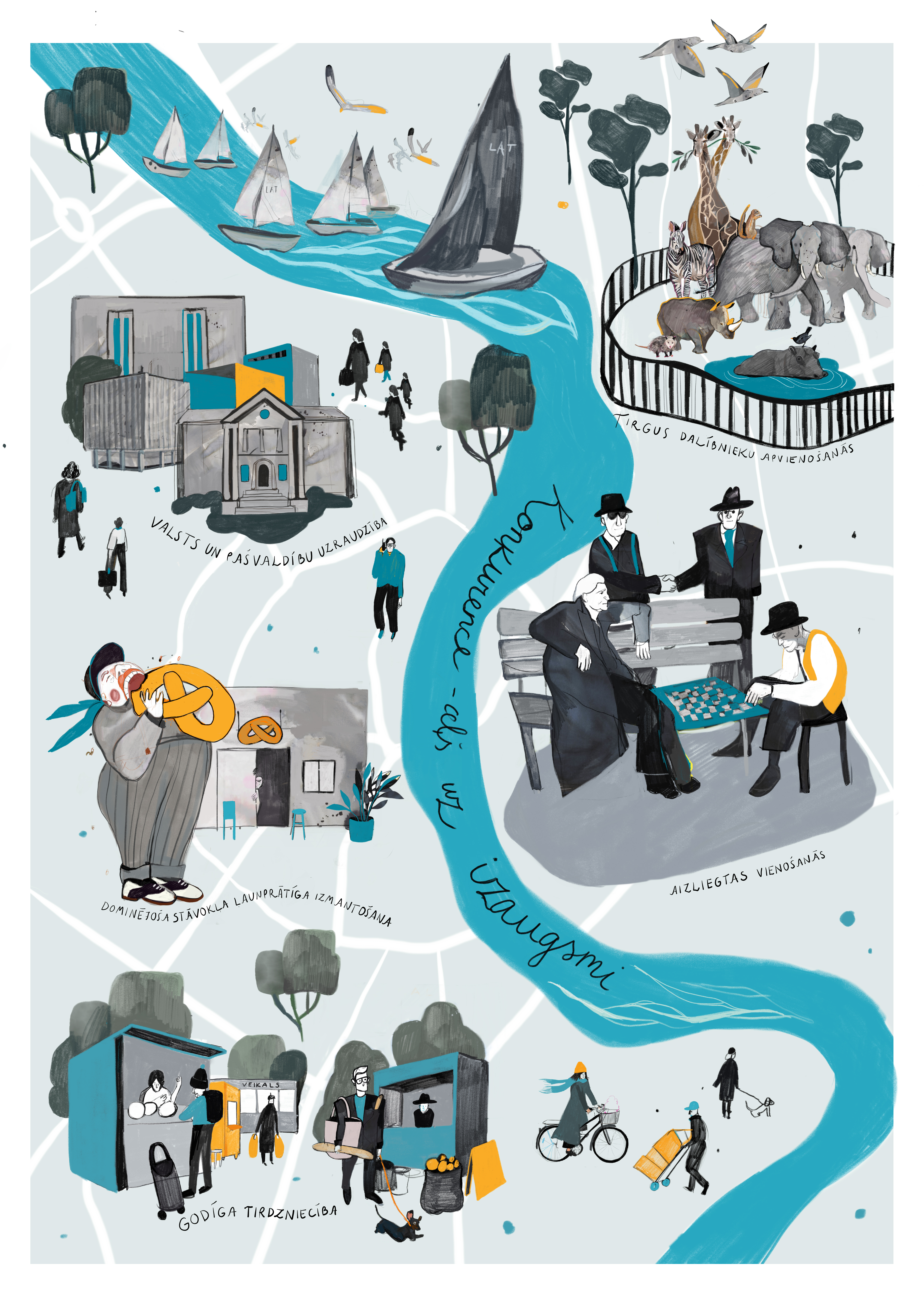 JA REDZI PĀRKĀPUMU – ZIŅO!
JA IR AIZDOMAS PAR PĀRKĀPUMU
[Speaker Notes: Ja ir aizdomas, ka varētu būt noticis pārkāpums, tad ir 2 lietas, ko nekavējoties vajadzētu darīt:

Pirmā, nekavējoties aktīvi norobežoties no vienošanās, paziņojot par to pārējiem vienošanās dalībniekiem. Ja Jūs, piemēram, saņemat e-pastu par tālākpārdošanas cenu noteikšanu, tā vietā, lai šo e-pastu vienkārši ignorētu, lai vēlāk nerastos pārpratumi, būtu ieteicams no tā aktīvi norobežoties. Nav viena konkrēta teksta, kas obligāti šādā situācijā ir jāizmanto, jo, protams, situācijas ir dažādas, bet būtība varētu būt tāda, ka Jūs uzskatāt, ka minētās darbības ir pretrunā ar KL un tādēļ tajās atsakāties piedalīties, un lūgt Jums šāda veida ziņas vairāk nesūtīt.

Otrais ir ziņot par iespējamo pārkāpumu KP.]
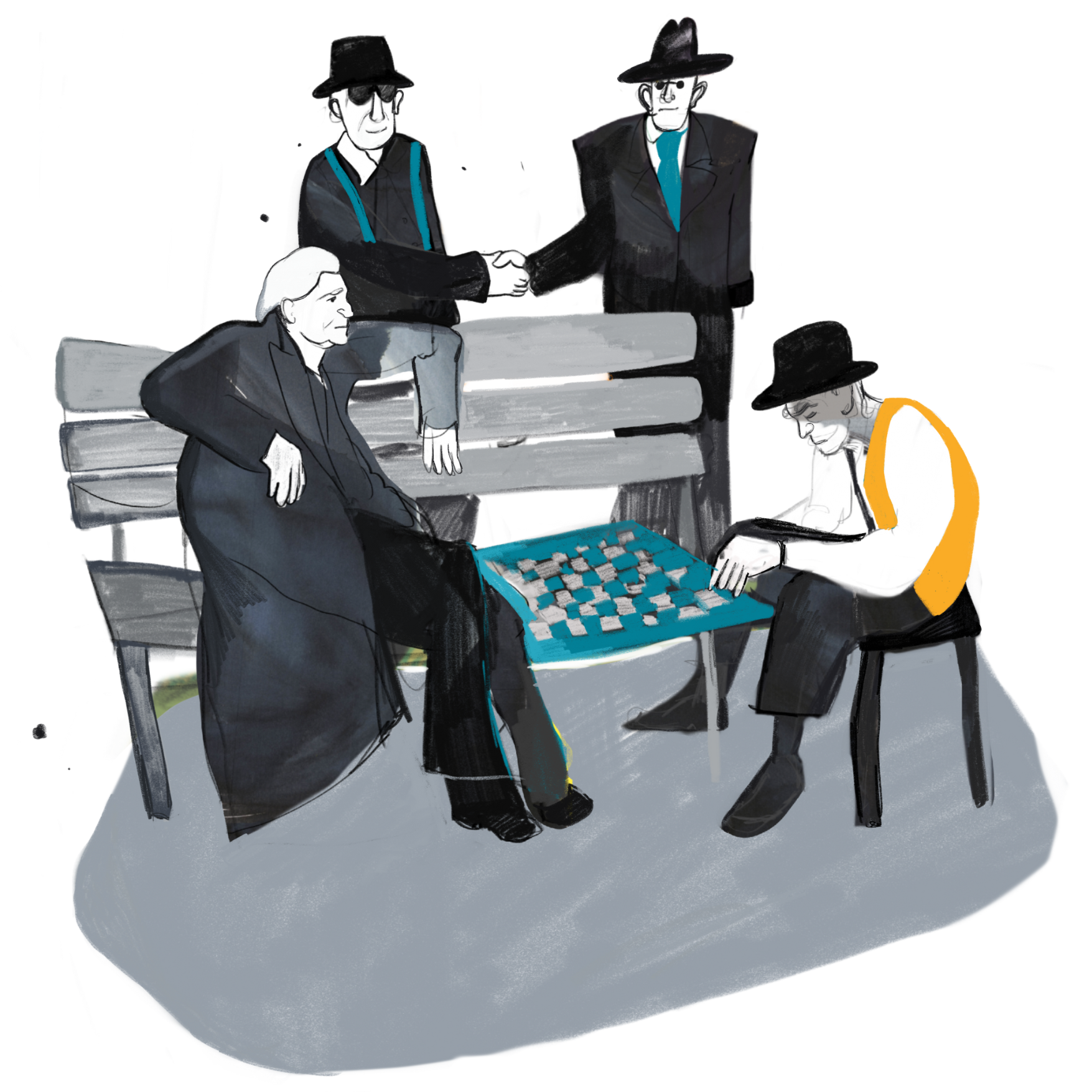 KAD VAR UZSĀKT IZPĒTES LIETU?
Iesniegums
Anonīms iesniegums (piemērs, «Melio 2» lieta)
Iecietības programma (piemērs, «Moller lieta», «Skatuves tehnikas izplatītāju» lieta)
Citas institūcijas sniegta informācija (KNAB, ENAP, CFLA, pasūtītāji, utt.)
Konkurences padome uz savas iniciatīvas pamata

Lietas izvērtētas, ievērojot iestādes prioritizācijas stratēģiju, jo tām ir lielāka ietekme uz sabiedrību un uzņēmējdarbības vidi
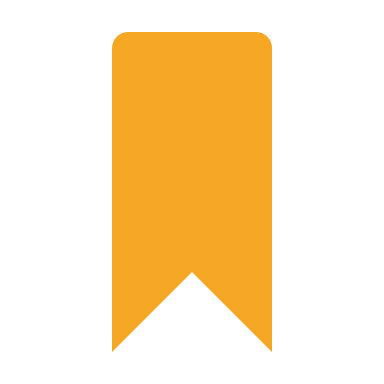 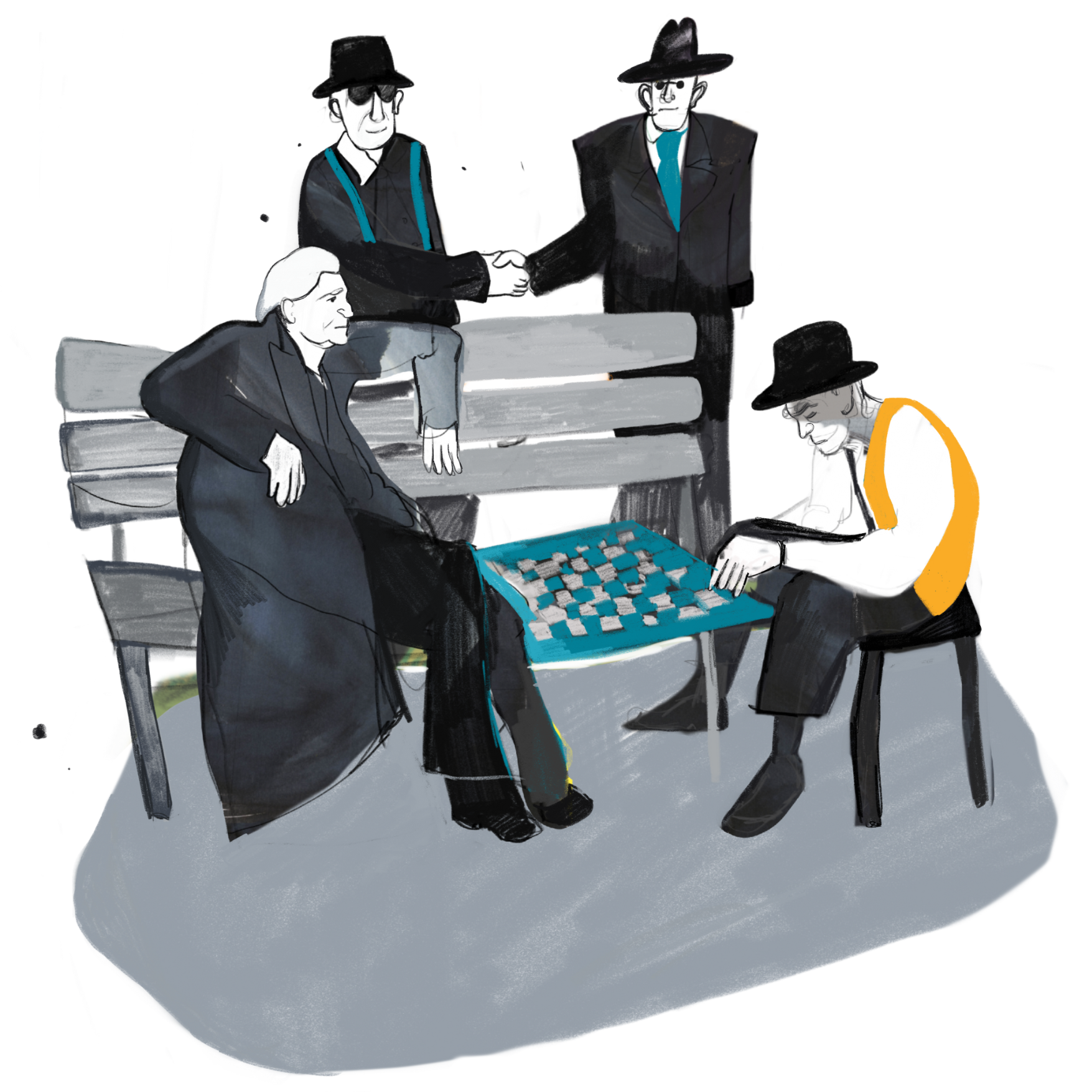 KĀPĒC UZŅĒMUMAM NEPIECIEŠAMS PIEDALĪTIES IECIETĪBAS PROGRAMMĀ?
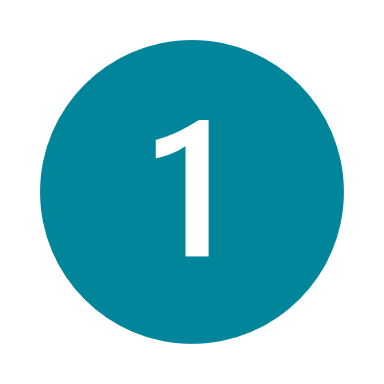 Iesaistīšanās aizliegtā vienošanā ir īpaši smags Konkurences likuma pārkāpums
Par dalību horizontālā aizliegtā vienošanā jeb kartelī paredzētais maksimālais soda apmērs ir 10 % no uzņēmuma iepriekšējā finanšu gada apgrozījuma
Kartelizētu uzņēmumu, atbilstoši PIL regulējumam, izslēdz no tālākas dalības iepirkumos uz 3 gadiem
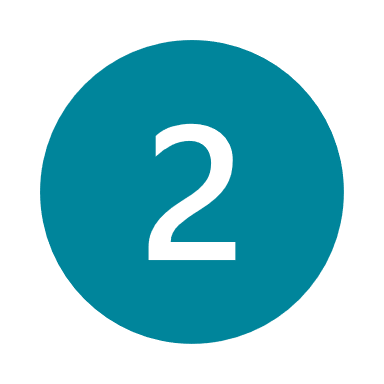 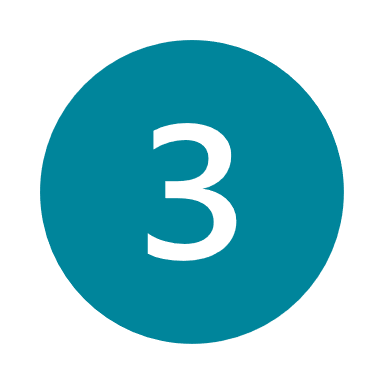 Iecietības programma palīdz uzņēmumam “attīrīties” – saņemt imunitāti no soda. 
Izmantojot Iecietības programmu uzņēmums var turpināt piedalīties publiskajos iepirkumos!
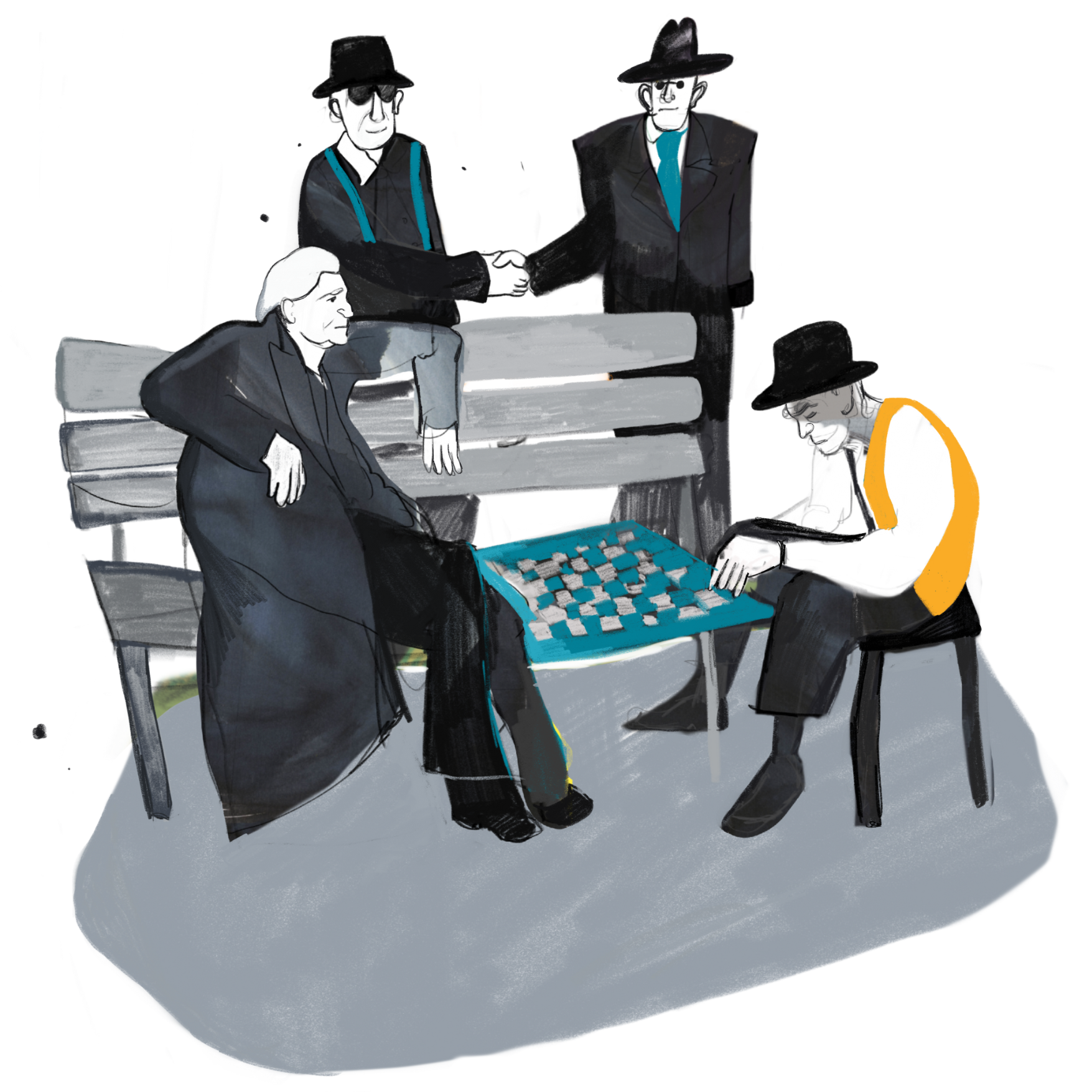 KUR ATRAST REGULĒJUMU 
PAR IECIETĪBAS PROGRAMMU?
Konkurences likums
Iecietības programmas regulējums atrodams Konkurences likuma 12.¹ pantā

Ministru kabineta noteikumi
Detalizēti Iecietības programmas nosacījumi ietverti Ministru kabineta 2016.gada 29.marta noteikumos Nr.179 »Kārtība, kādā nosakāms naudas sods par Konkurences likuma 11. panta pirmajā daļā un 13. pantā un Negodīgas mazumtirdzniecības prakses aizlieguma likuma 5., 6., 7. un 8. pantā paredzētajiem pārkāpumiem»

Vadlīnijas
Vadlīnijas Konkurences padomes mājaslapā par Iecietības programmas piemērošanu
IECIETĪBAS PROGRAMMAS PIEMĒROŠANAS GADĪJUMU SKAITS
2012 - 2023
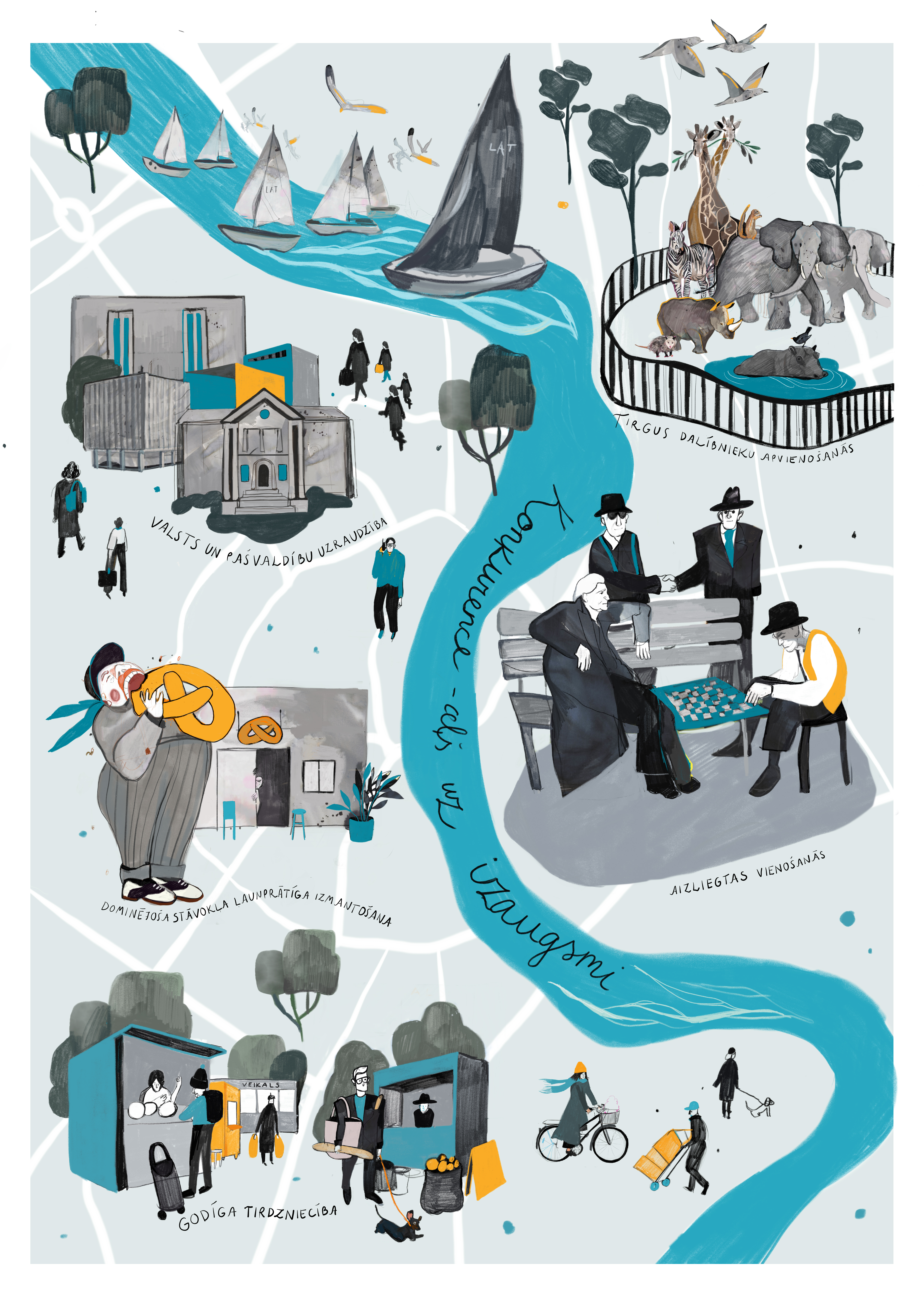 PREVENCIJA MAZINA RISKU
SABIEDRĪBAS IZGLĪTOŠANA
GALVENIE ASPEKTI KARTEĻU RISKA MAZINĀŠANAI
jeb preventīvas darbības, ko iespējams īstenot:
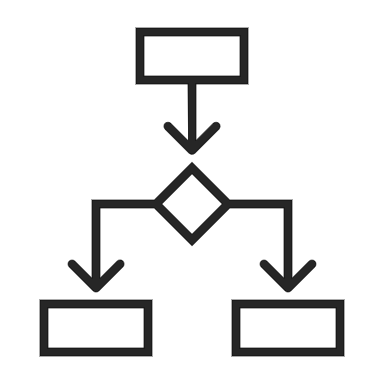 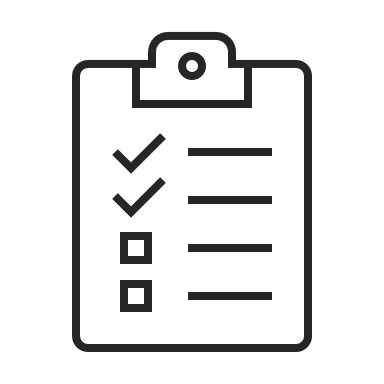 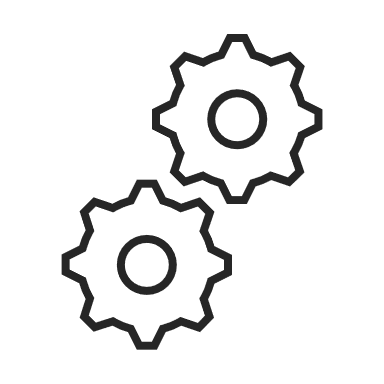 iepazīties ar KP lēmumiem, 
skaidrojumiem, vadlīnijām
apskatīt KP pašnovērtējuma rīkus
veicināt izpratni par konkurences tiesībām
KONSULTĀCIJA AR KONKURENCES PADOMI
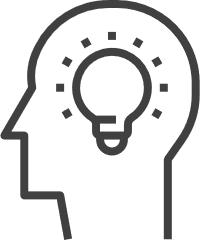 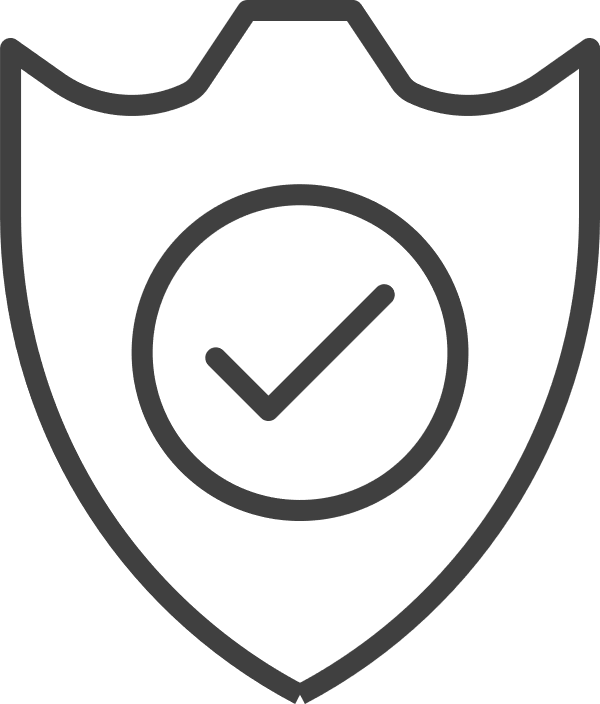 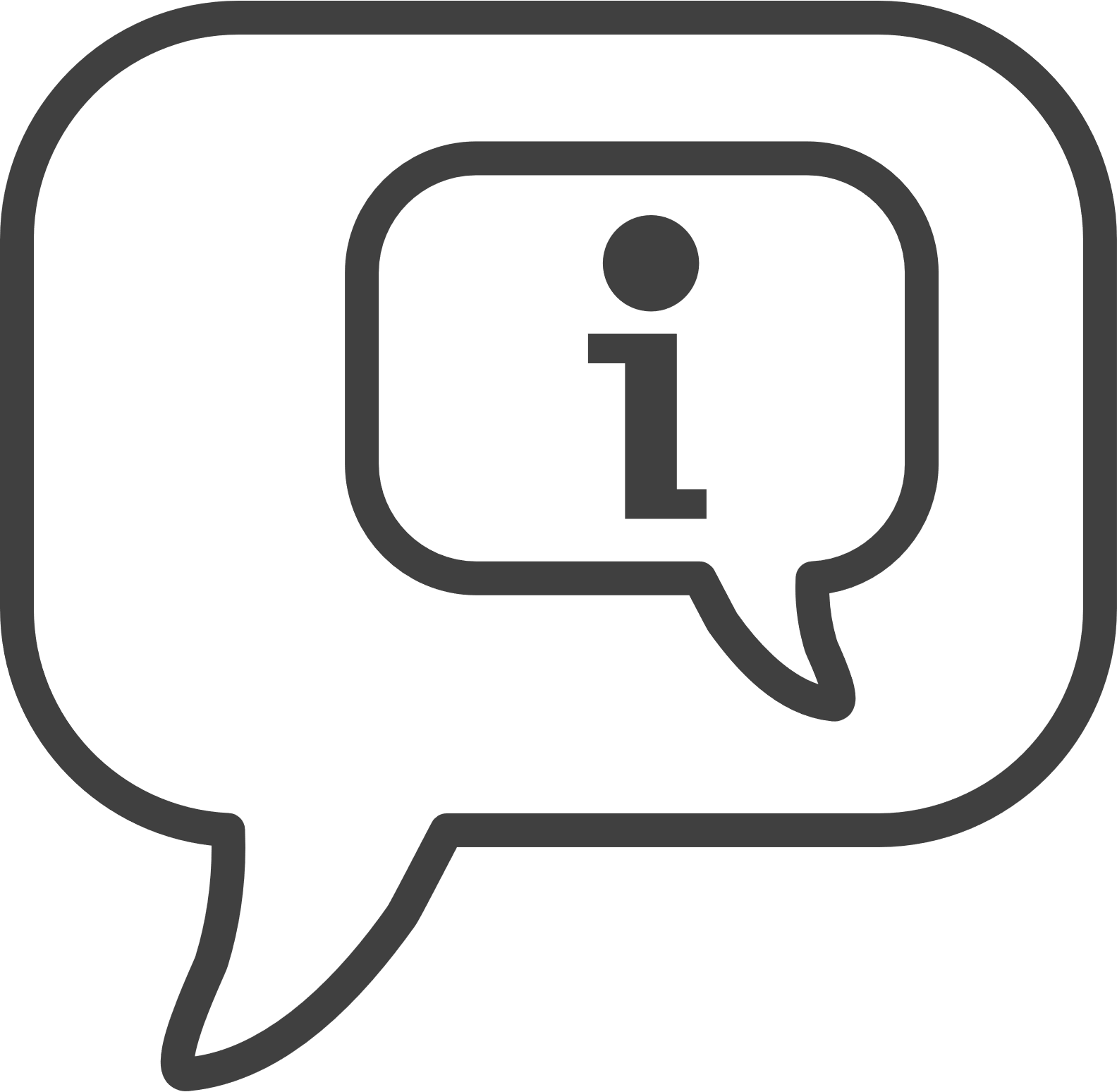 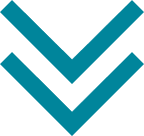 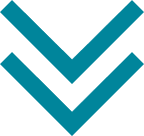 Garantēta anonimitāte,
ja ziņotājs nevēlas sevi atklāt
Ja kāda konkrēta
situācija vai fakti tiek atklāta konsultatīvos mērķos, Konkurences padomē tie netiek izmantoti citam mērķim
(t. sk. komercinformācija)
Konsultācijas par kādu konkrētu situāciju / iesniegumu vai Iecietības pieteikuma potenciālo sagatavošanu / Iesniegšanu
[Speaker Notes: Ja arī izskatot iepriekšējā slaidā minētos avotus, Jums joprojām nav skaidrs, vai konkrētā situācija ir kaut kas, par ko uztraukties, tad pastāv iespēja konsultēties ar KP.

Konsultācijas ir pieejamas gan par kādu konkrētu situāciju/iesniegumu, gan iecietības pieteikuma potenciālo sagatavošanu/iesniegšanu, ja ir aizdomas, ka varētu būt noticis pārkāpums.

Kas ir svarīgi, KP garantē iesniedzējam pilnīgu anonimitāti, ja uzņēmuma pārstāvis nevēlas sevi atklāt.

Tāpat, ja kāda konkrēta situācija/fakti tiek atklāti KP konsultatīvos mērķos, tā netiek izmantota citādākam mērķim, t. sk. KP nekad neatklās uzņēmuma komercinformāciju trešajām personām.]
PAŠIZGLĪTOŠANĀS
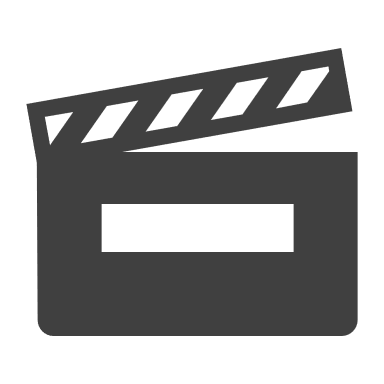 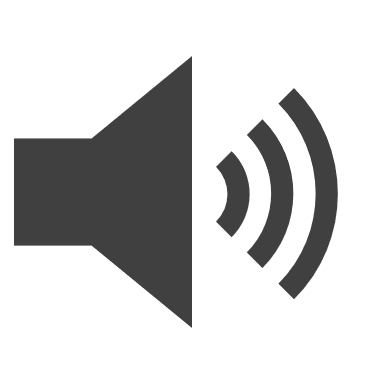 Podkāsts par konkurenci
Visas raidieraksta epizodes pieejamas šeit
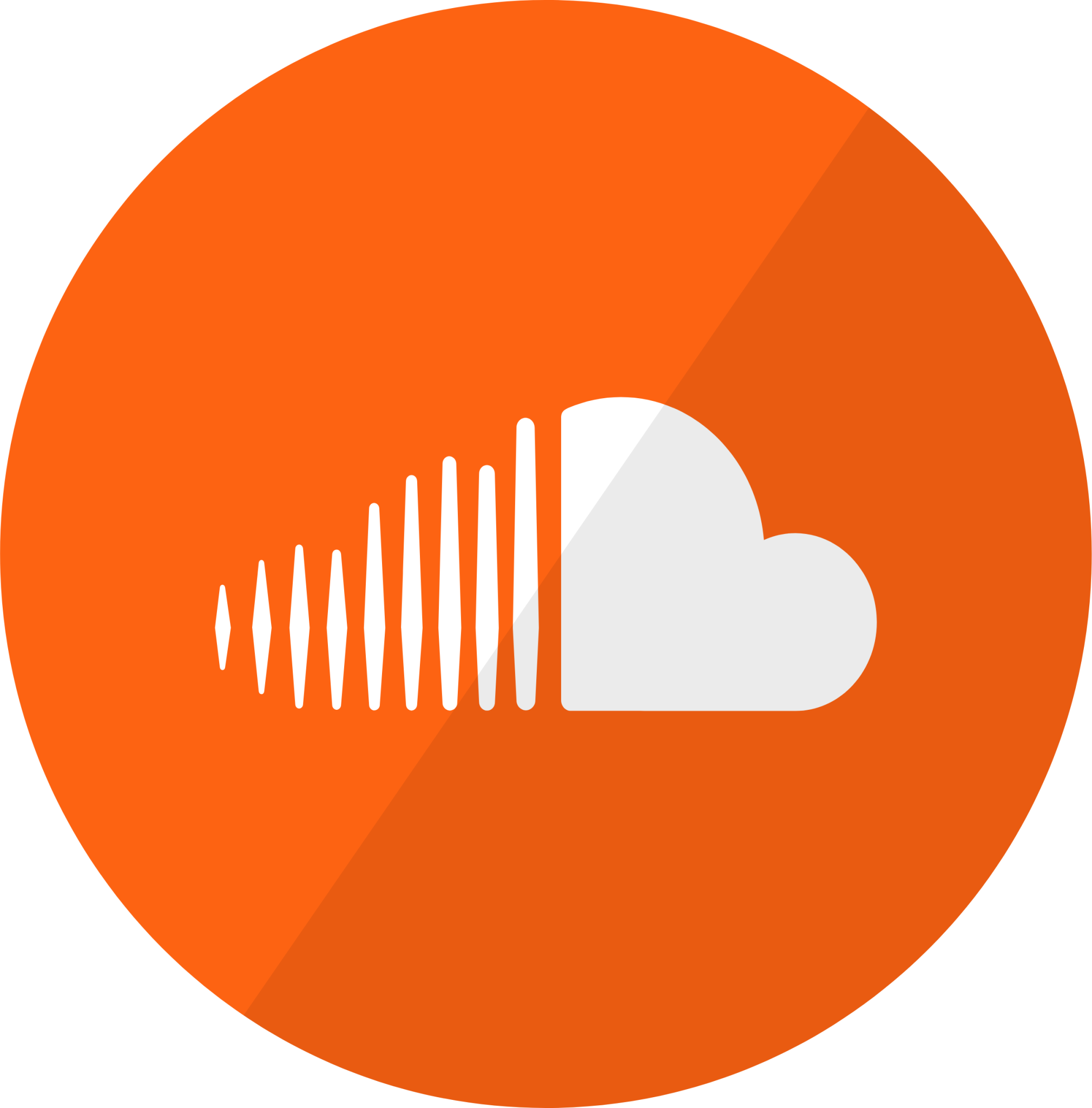 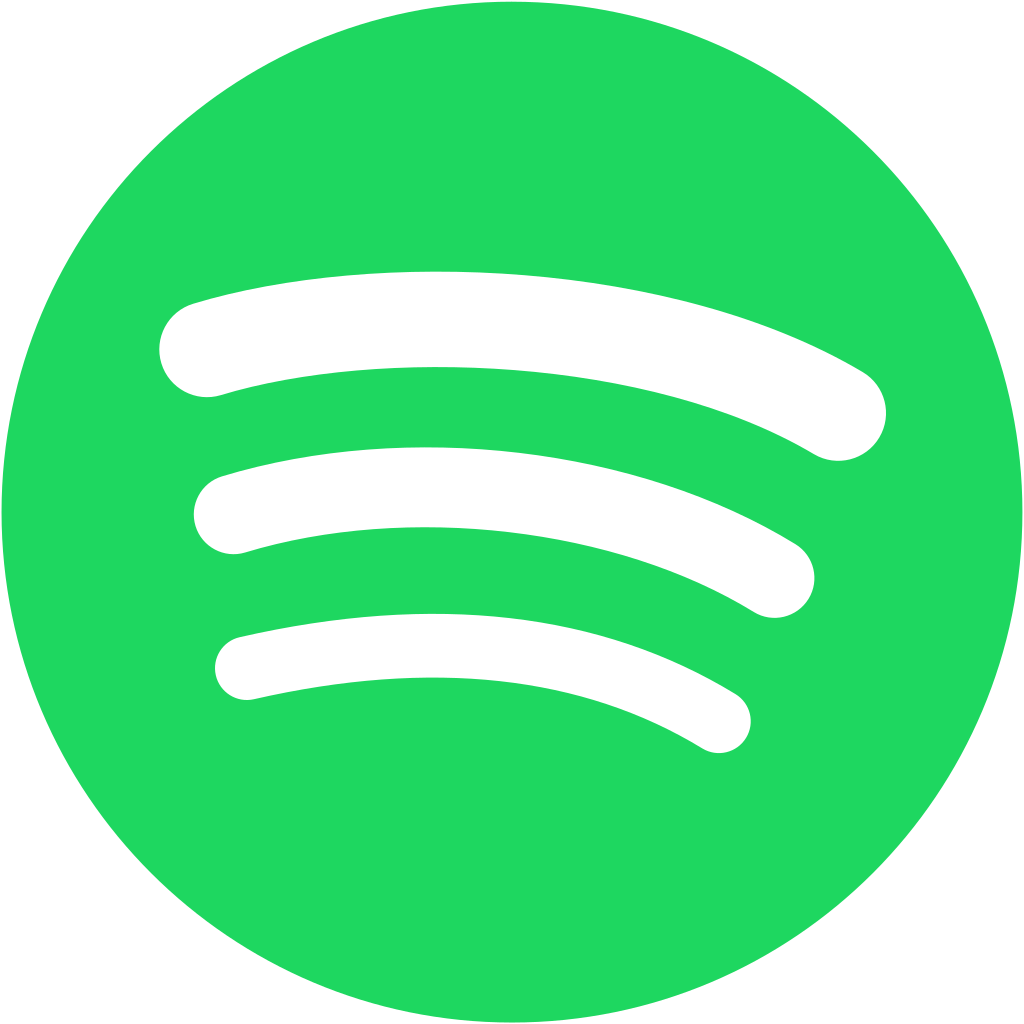 Izglītojoši video par konkurences tiesību jautājumiem
[Speaker Notes: Ja arī izskatot iepriekšējā slaidā minētos avotus, Jums joprojām nav skaidrs, vai konkrētā situācija ir kaut kas, par ko uztraukties, tad pastāv iespēja konsultēties ar KP.

Konsultācijas ir pieejamas gan par kādu konkrētu situāciju/iesniegumu, gan iecietības pieteikuma potenciālo sagatavošanu/iesniegšanu, ja ir aizdomas, ka varētu būt noticis pārkāpums.

Kas ir svarīgi, KP garantē iesniedzējam pilnīgu anonimitāti, ja uzņēmuma pārstāvis nevēlas sevi atklāt.

Tāpat, ja kāda konkrēta situācija/fakti tiek atklāti KP konsultatīvos mērķos, tā netiek izmantota citādākam mērķim, t. sk. KP nekad neatklās uzņēmuma komercinformāciju trešajām personām.]
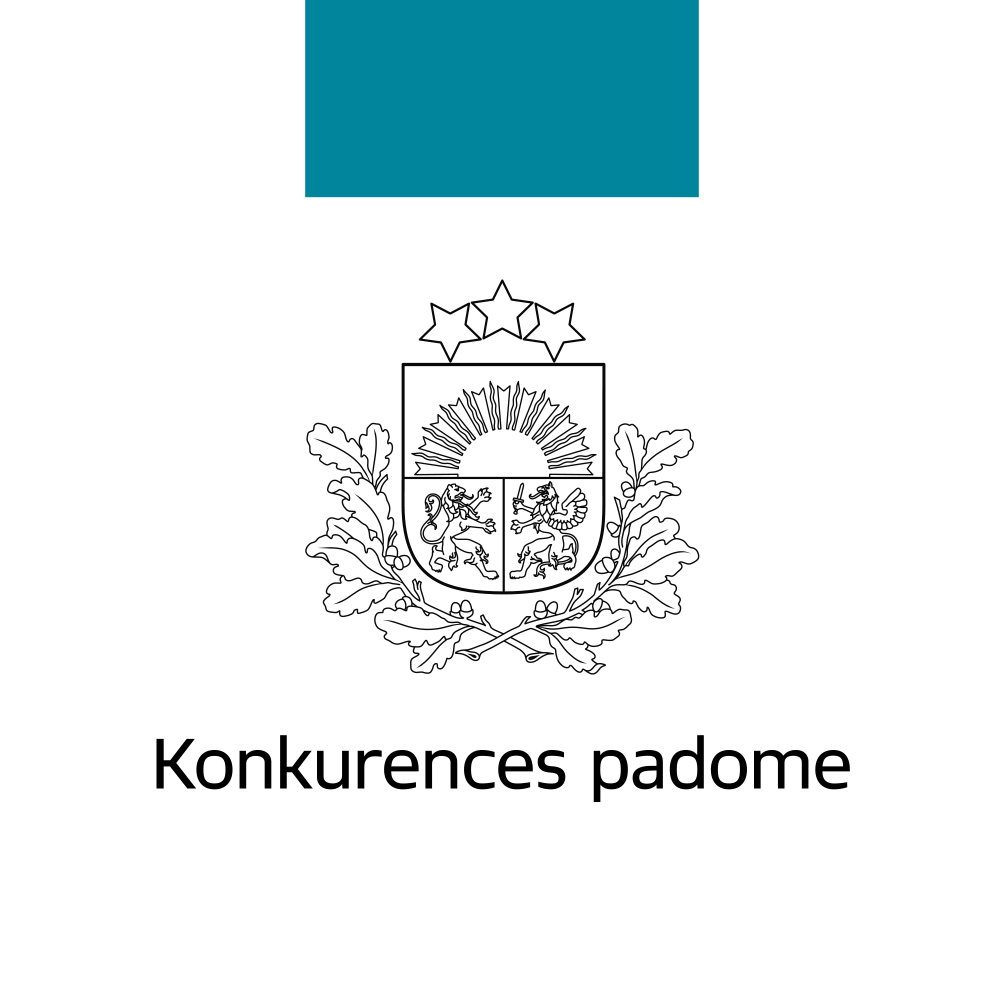 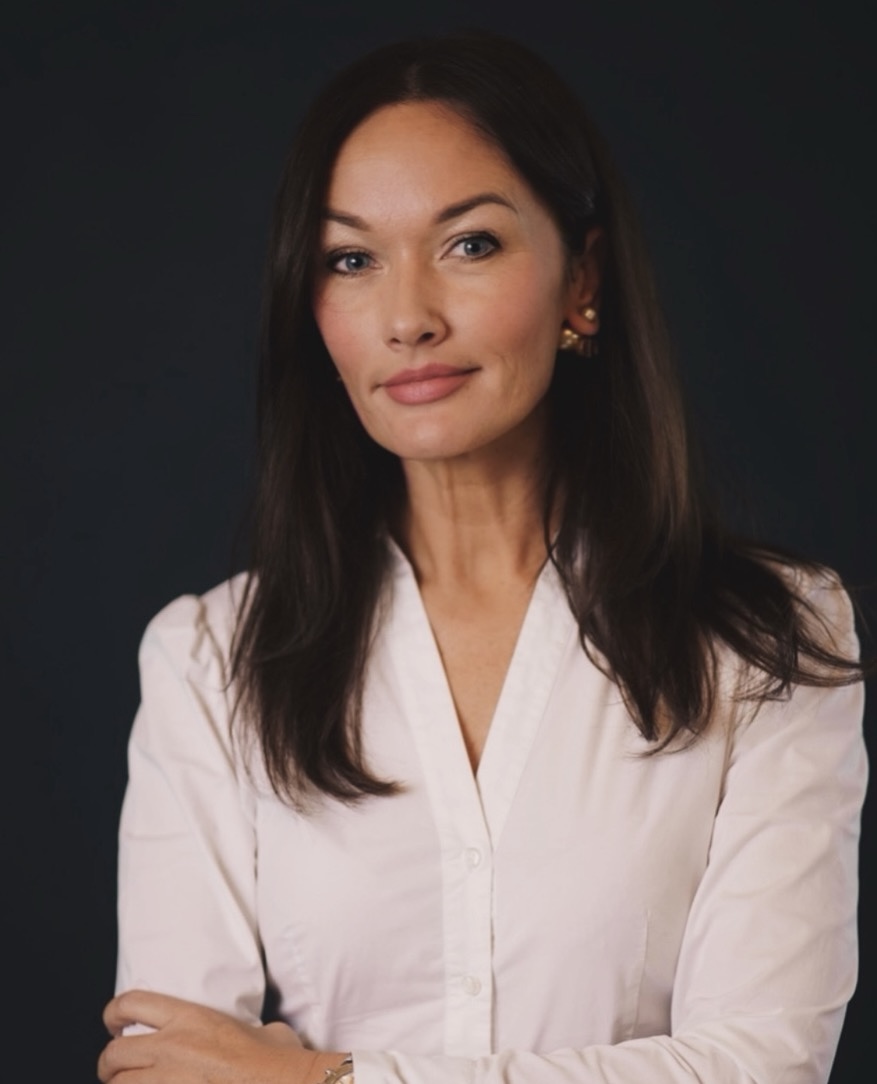 Brīvības iela 55 
tālr. 67282865 
pasts@kp.gov.lv  
www.kp.gov.lv 
@KPgovLV
Ieva Šmite
tālr. 67365221
ieva.smite@kp.gov.lv
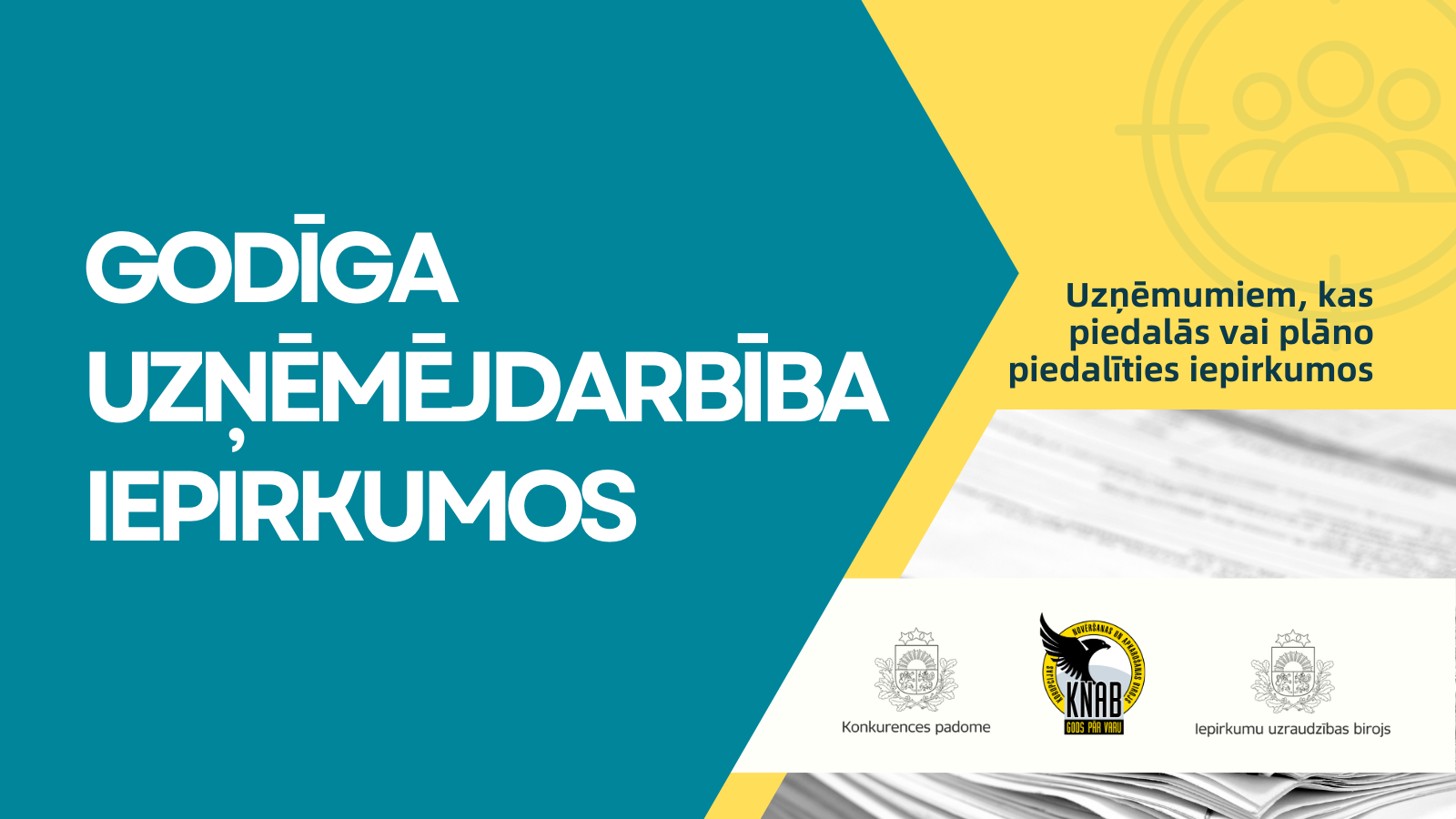 16.05.2024
30